Український державний університет 
науки і технологій
НІКОПОЛЬСЬКИЙ 
ФАКУЛЬТЕТ
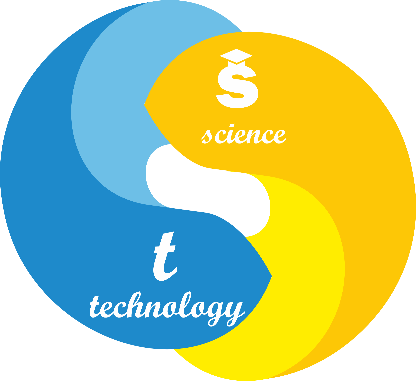 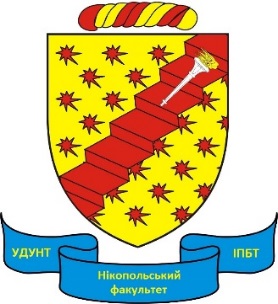 Навчання
заради майбутнього
попри всі перешкоди
Нікопольський факультет УДУНТ 
та Нікопольський фаховий коледж УДУНТ
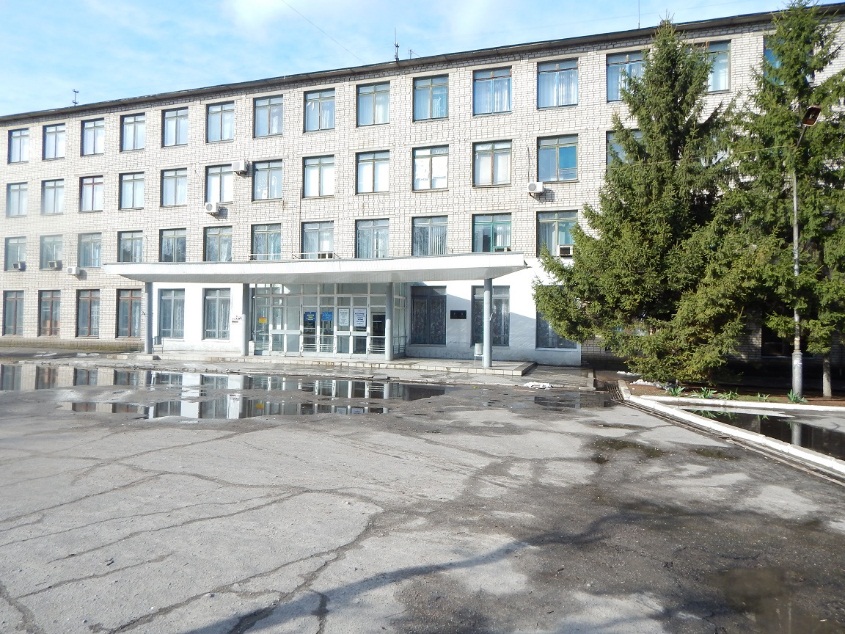 Просп. Трубників, 18 (к. 202)
Чим сьогодні привабливий 
Нікопольський факультет?
- висока репутація університету та якість
- освітня програма «Металургія» та її
  спеціалізації чітко відповідають потребам 
  підприємств м. Нікополя і регіону
онлайн (дистанційне) навчання дає 
  можливість вчитися навіть в умовах
  воєнного стану
- високі шанси отримати достойну роботу,
  в тому числі – за сприяння факультету
- сприяння продовженню навчання (вступ 
  до магістратури)
Зворотній зв’язок з роботодавцями
Участь представників піідприємств в заходах,                          що організовує НФ УДУНТ
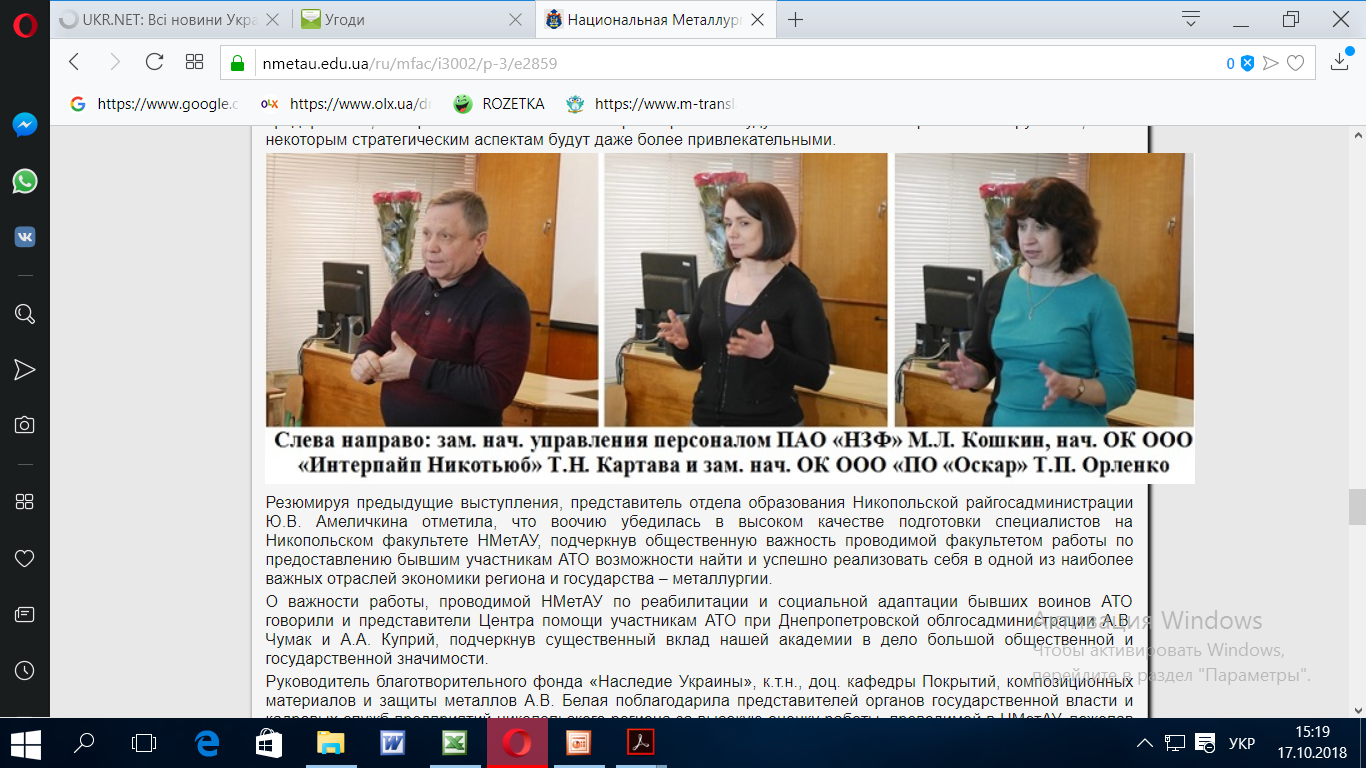 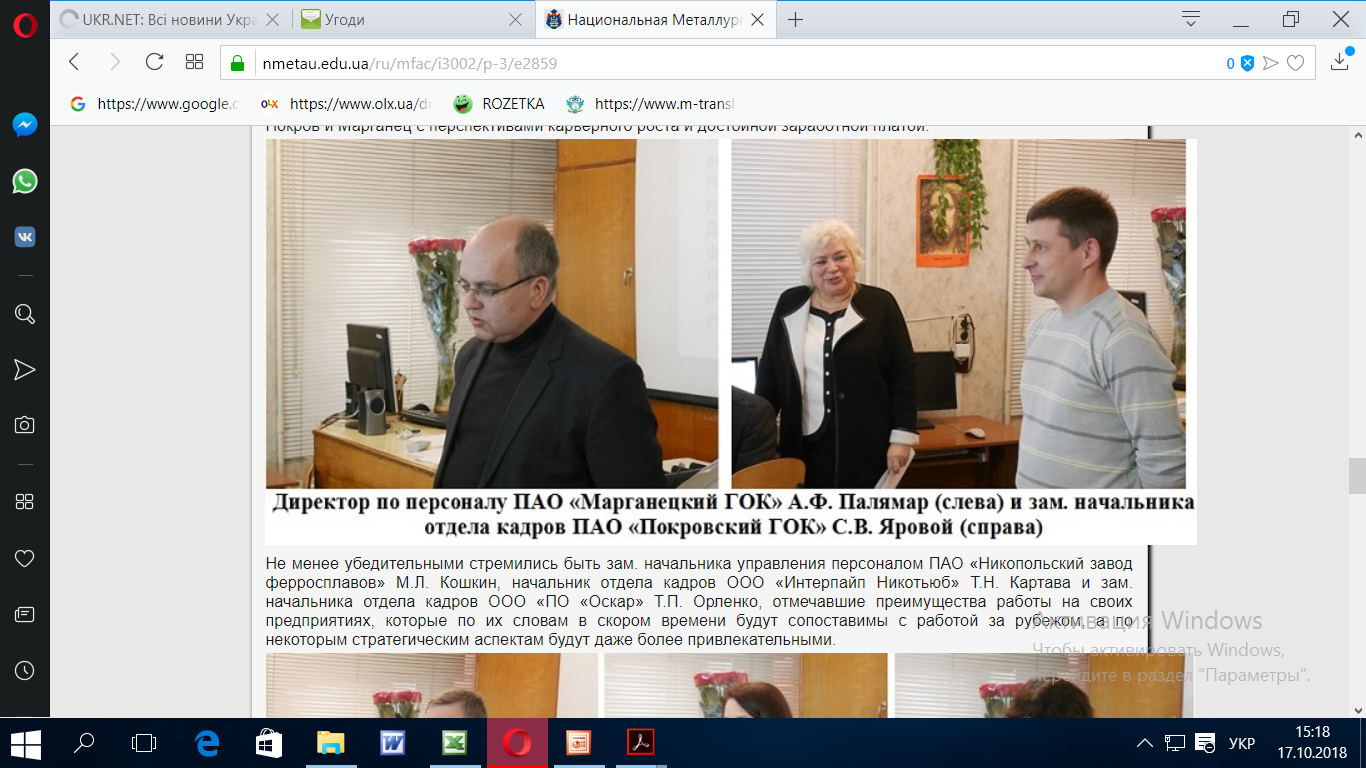 Зворотній зв’язок з роботодавцями
Участь представників піідприємств в заходах,                          що організовує НФ УДУНТ
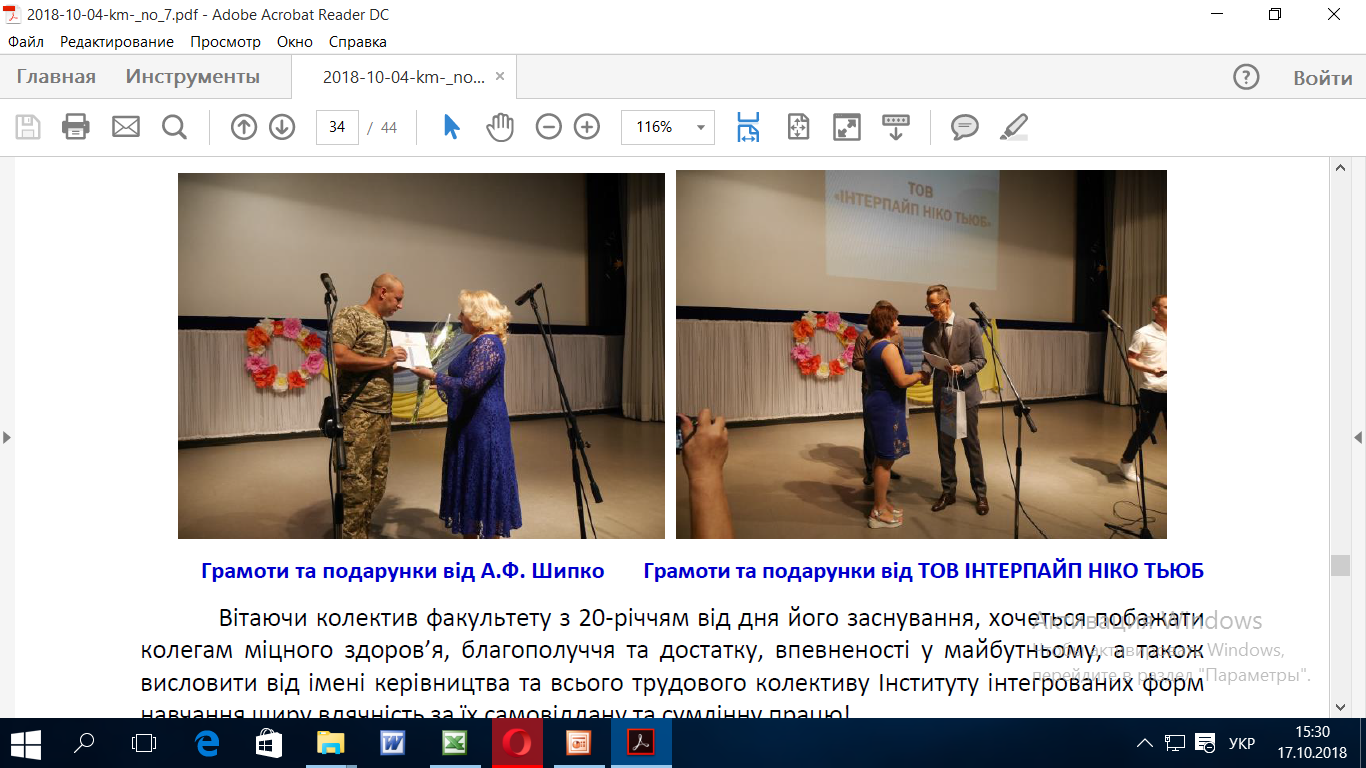 Інформація про НФ УДУНТ в Інтернет
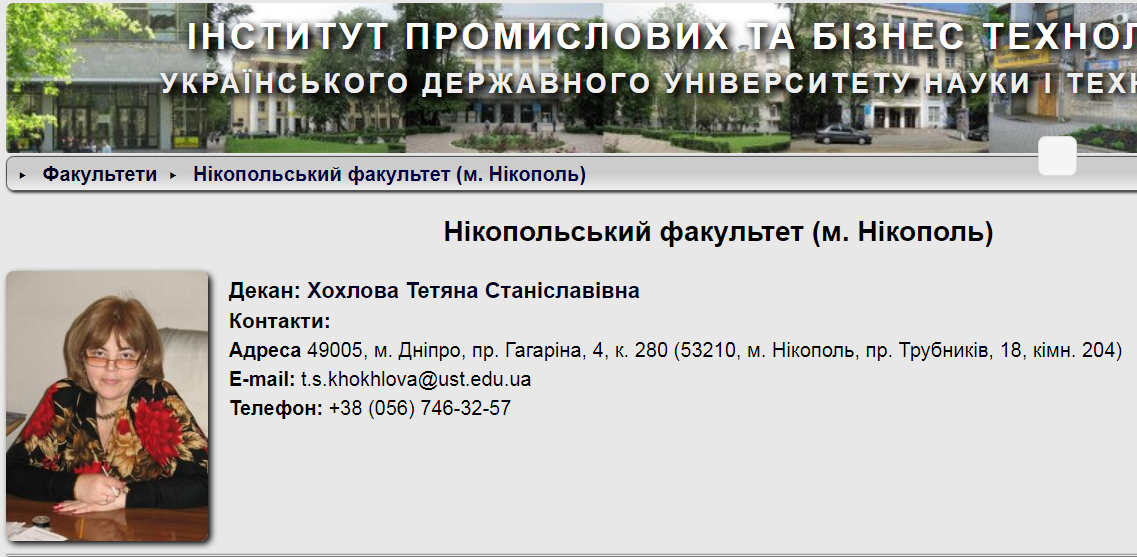 https://nmetau.edu.ua/ua/mfac/i3002
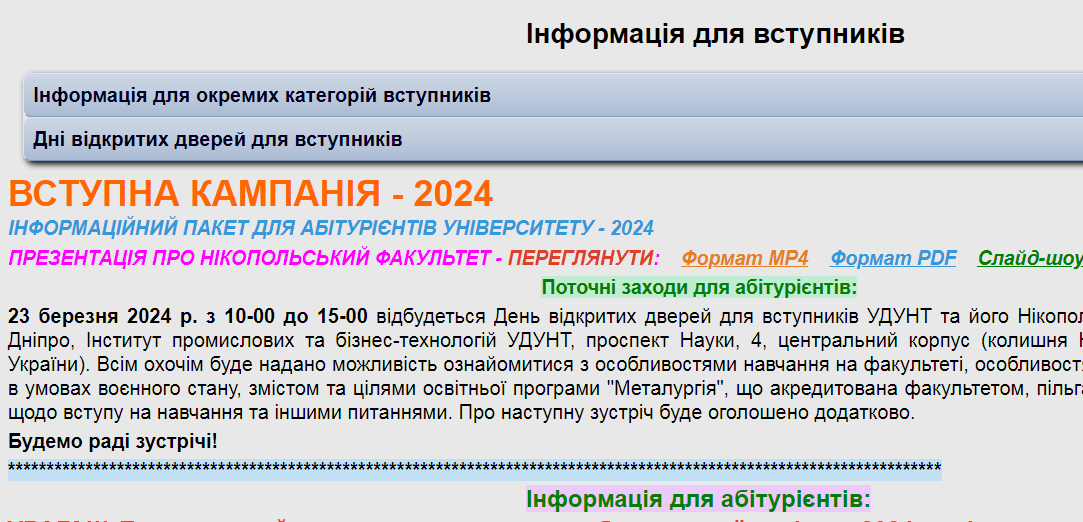 Контакти
(для питань щодо вступу на НФ та підготовчі  курси)
Заст. декана Ревенко Ольга Олександрівна
095-322-85-97 (Viber)  orevenk@gmail.com
Директор Центру НФ Зінченко Світлана Михайлівна
095-311-62-55 		svzi@ukr.net
Методист Єфименко Ольга Григоровна
066-714-75-91 (Viber)     ipk68@i.ua